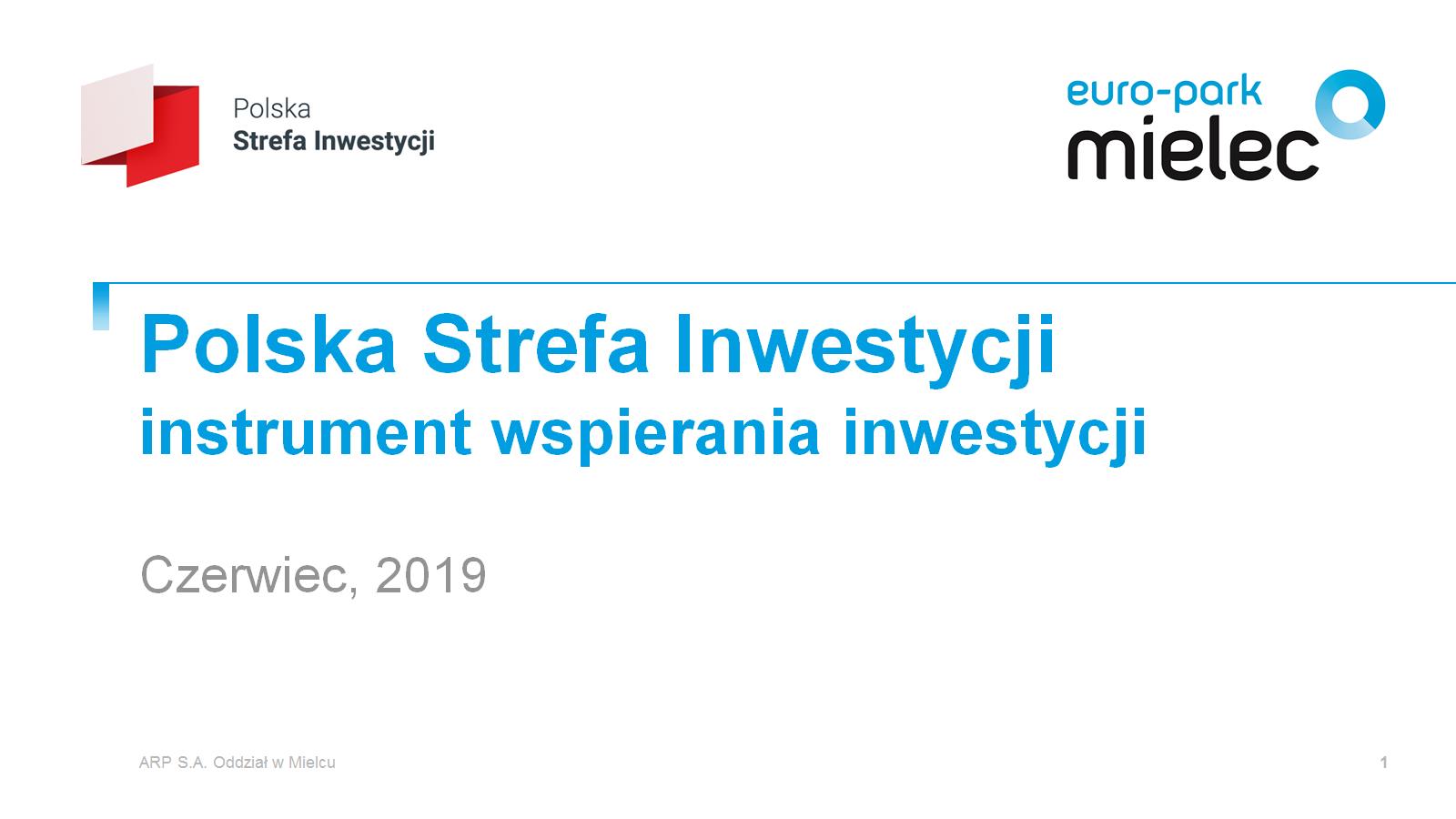 Polska Strefa Inwestycjiinstrument wspierania inwestycji
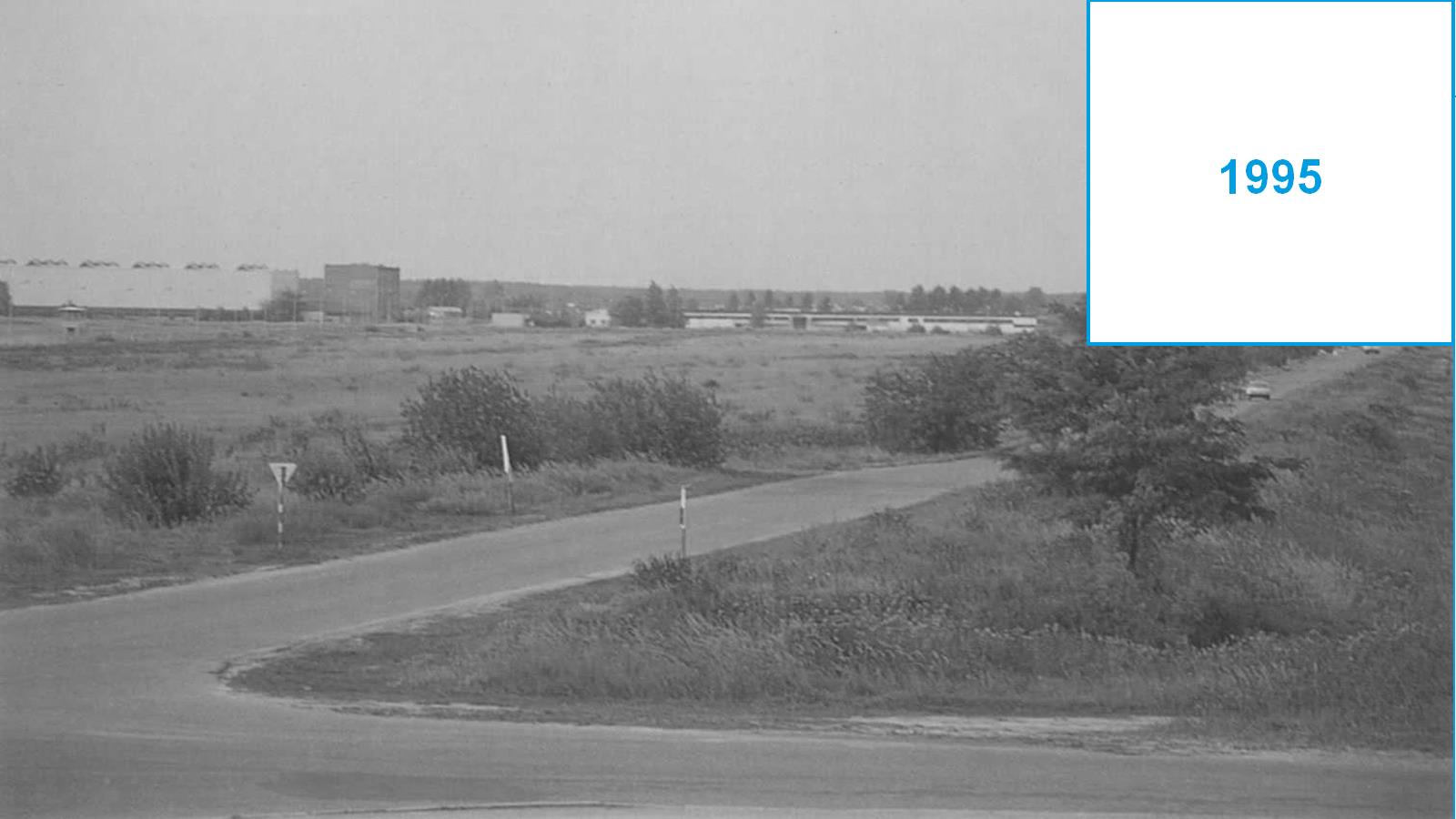 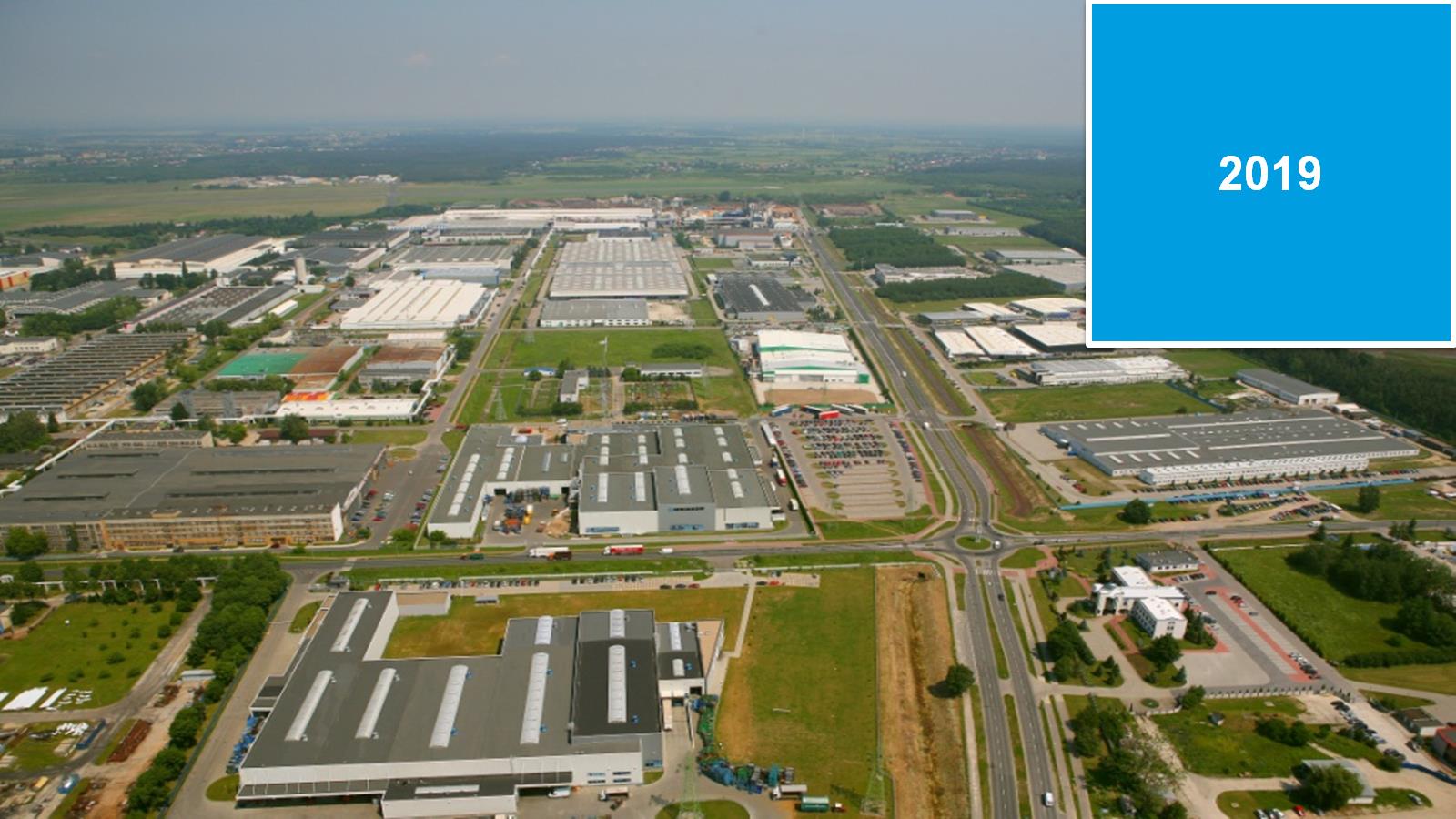 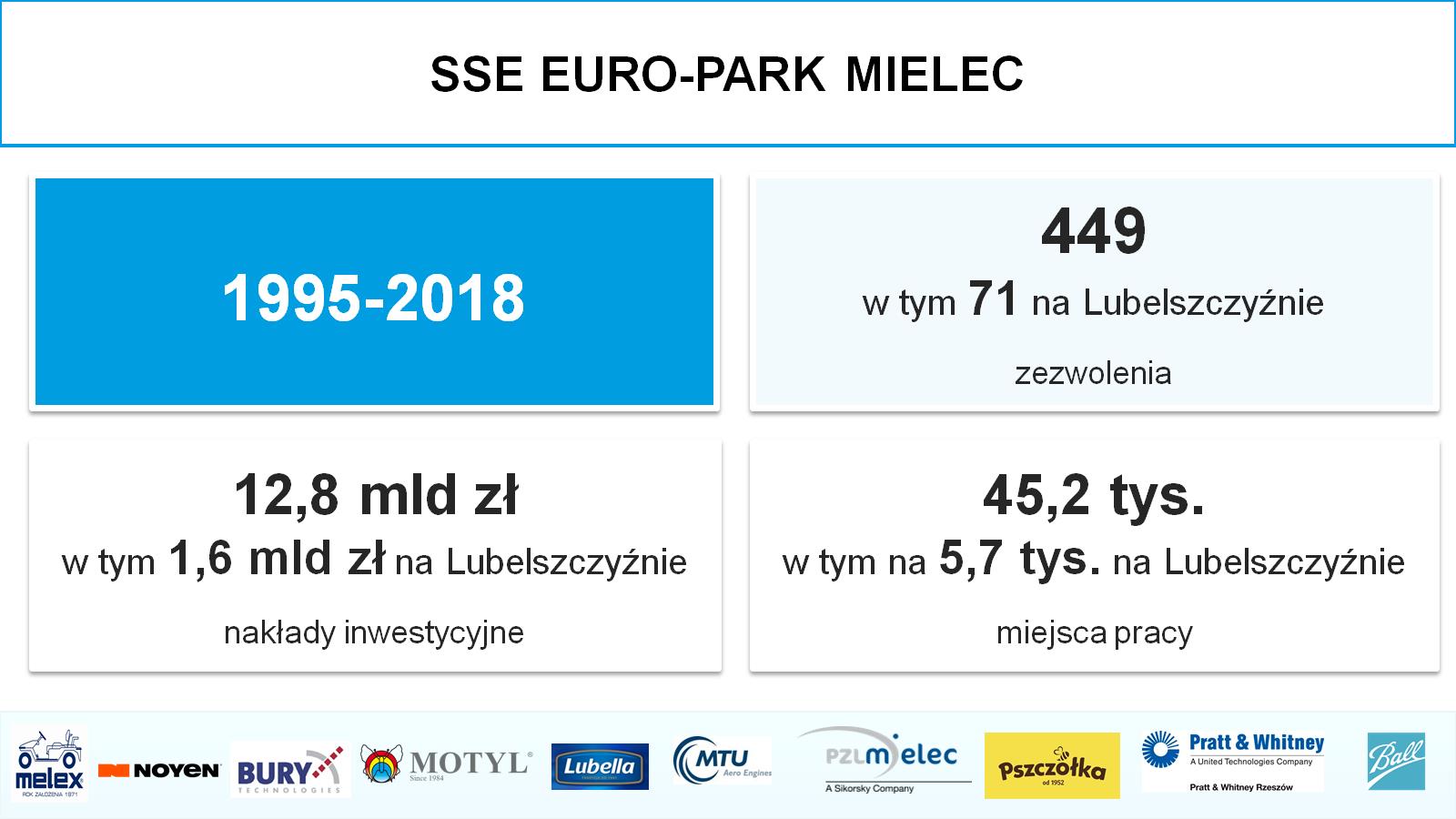 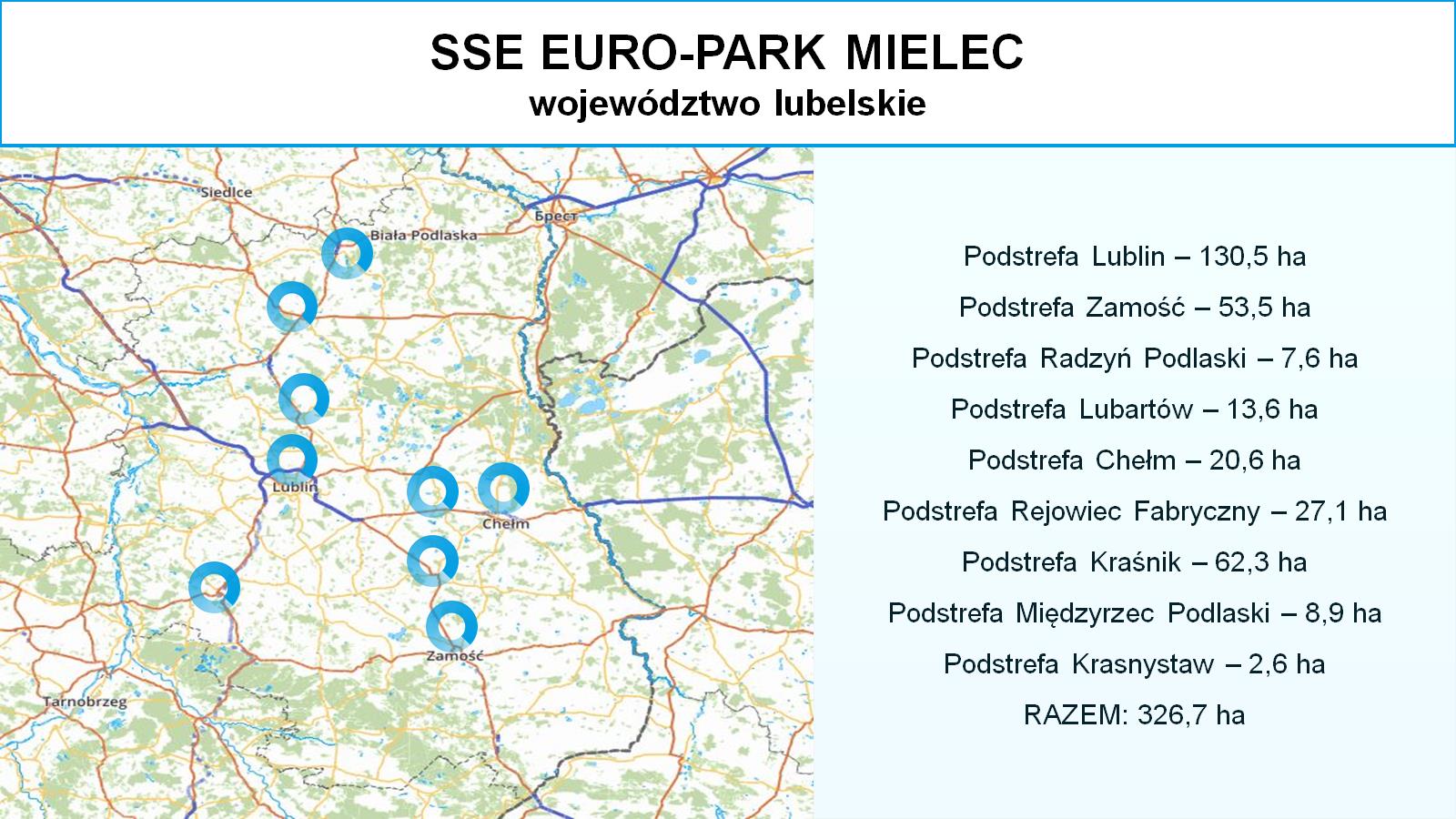 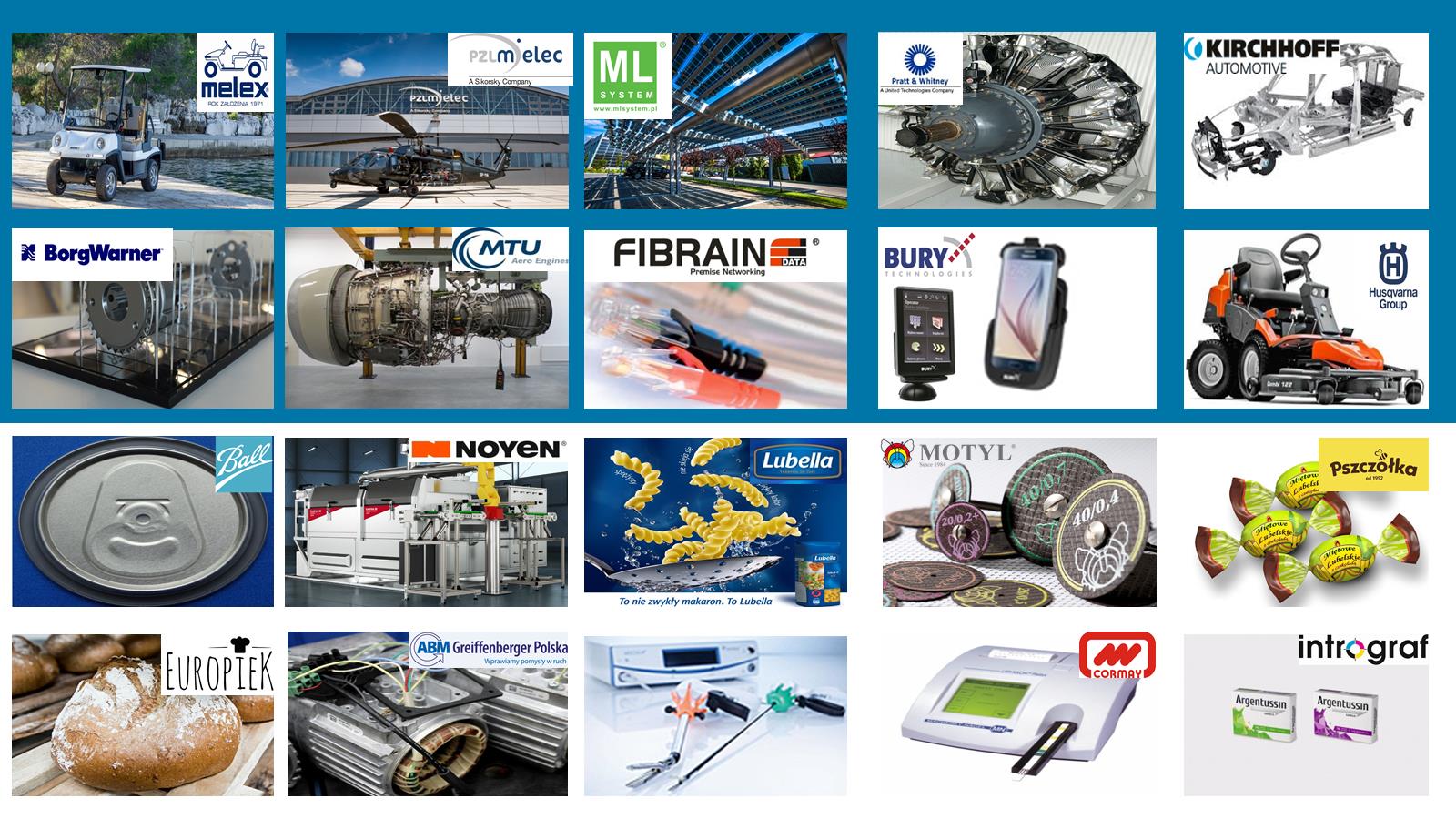 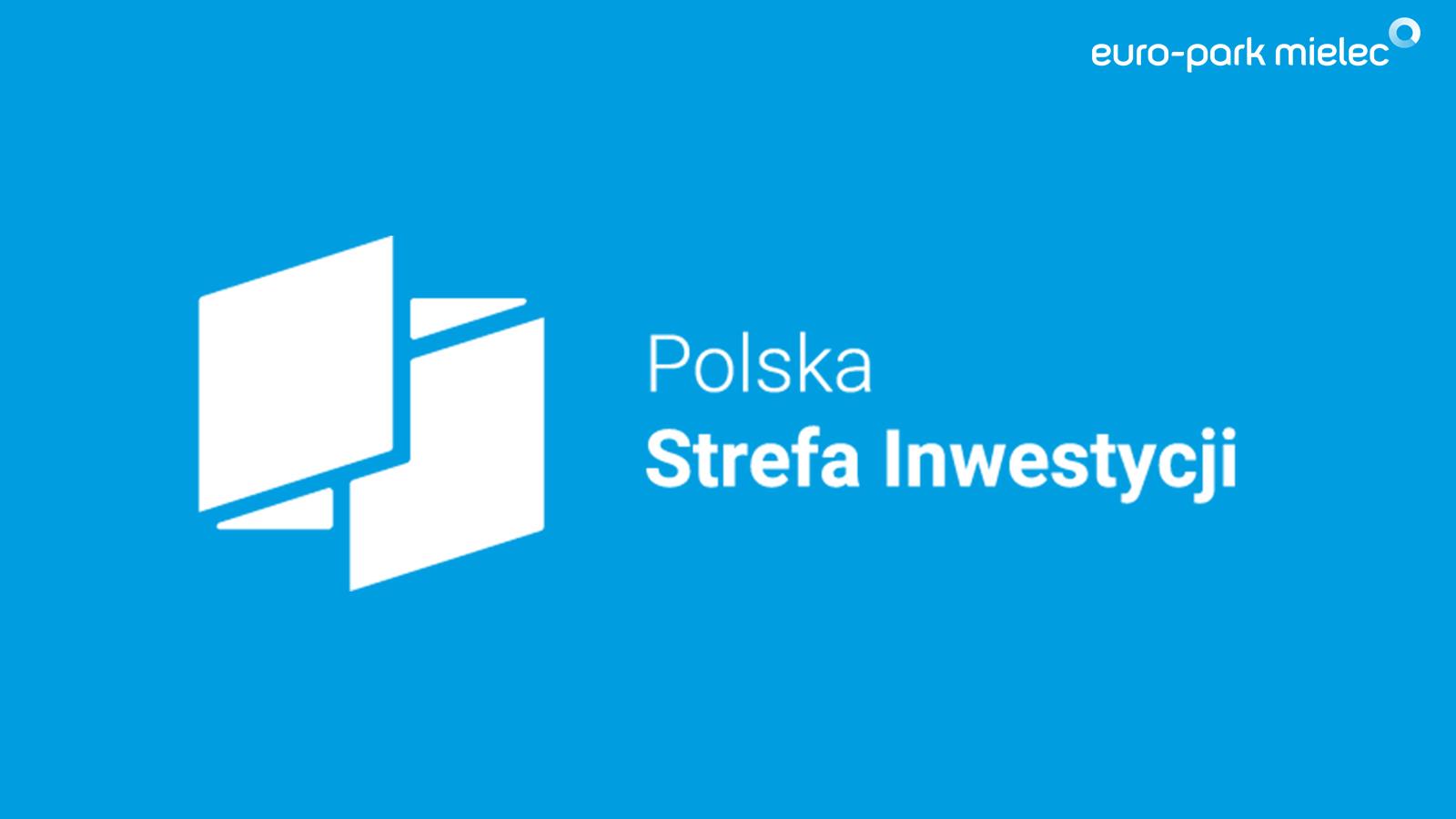 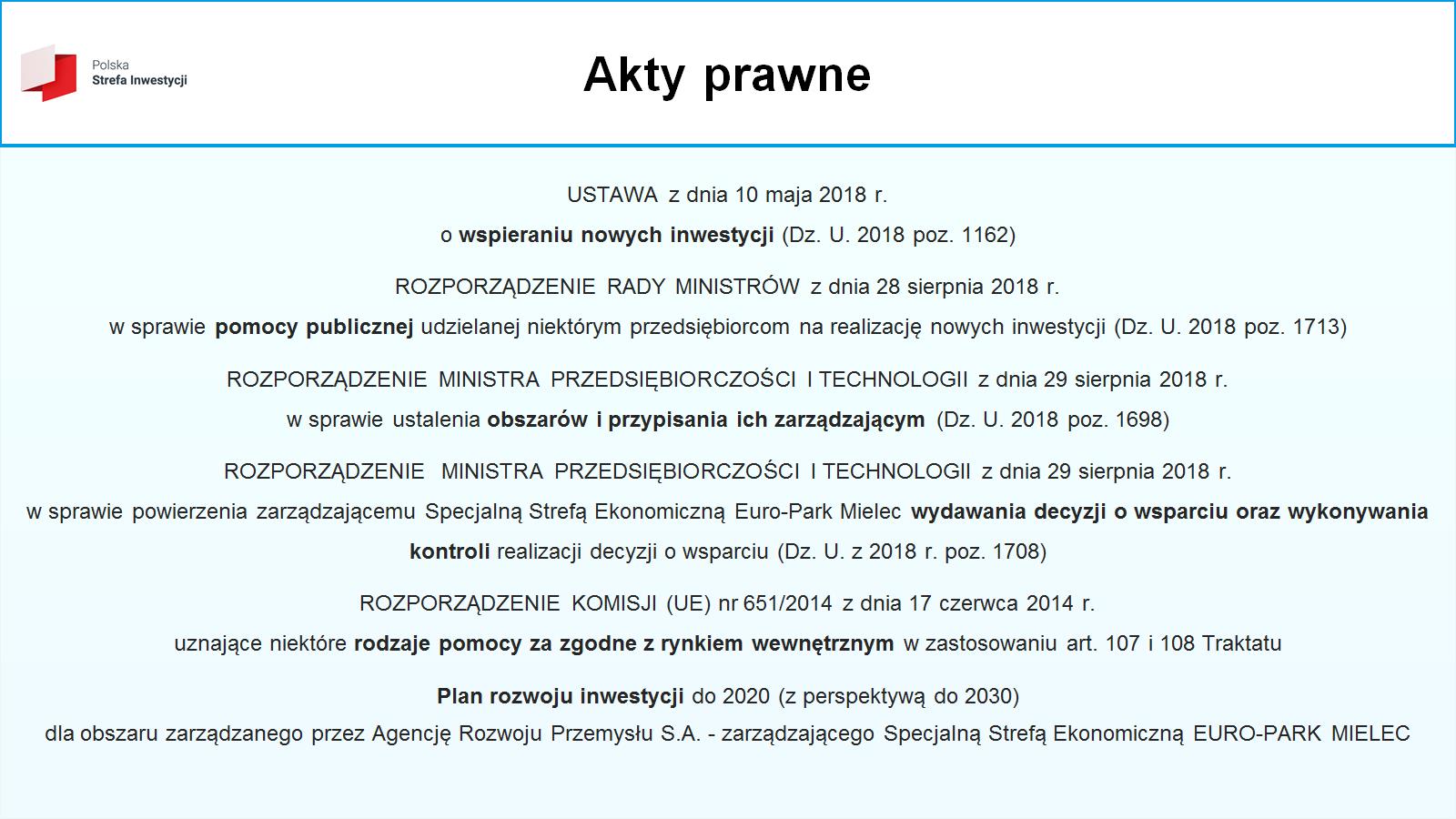 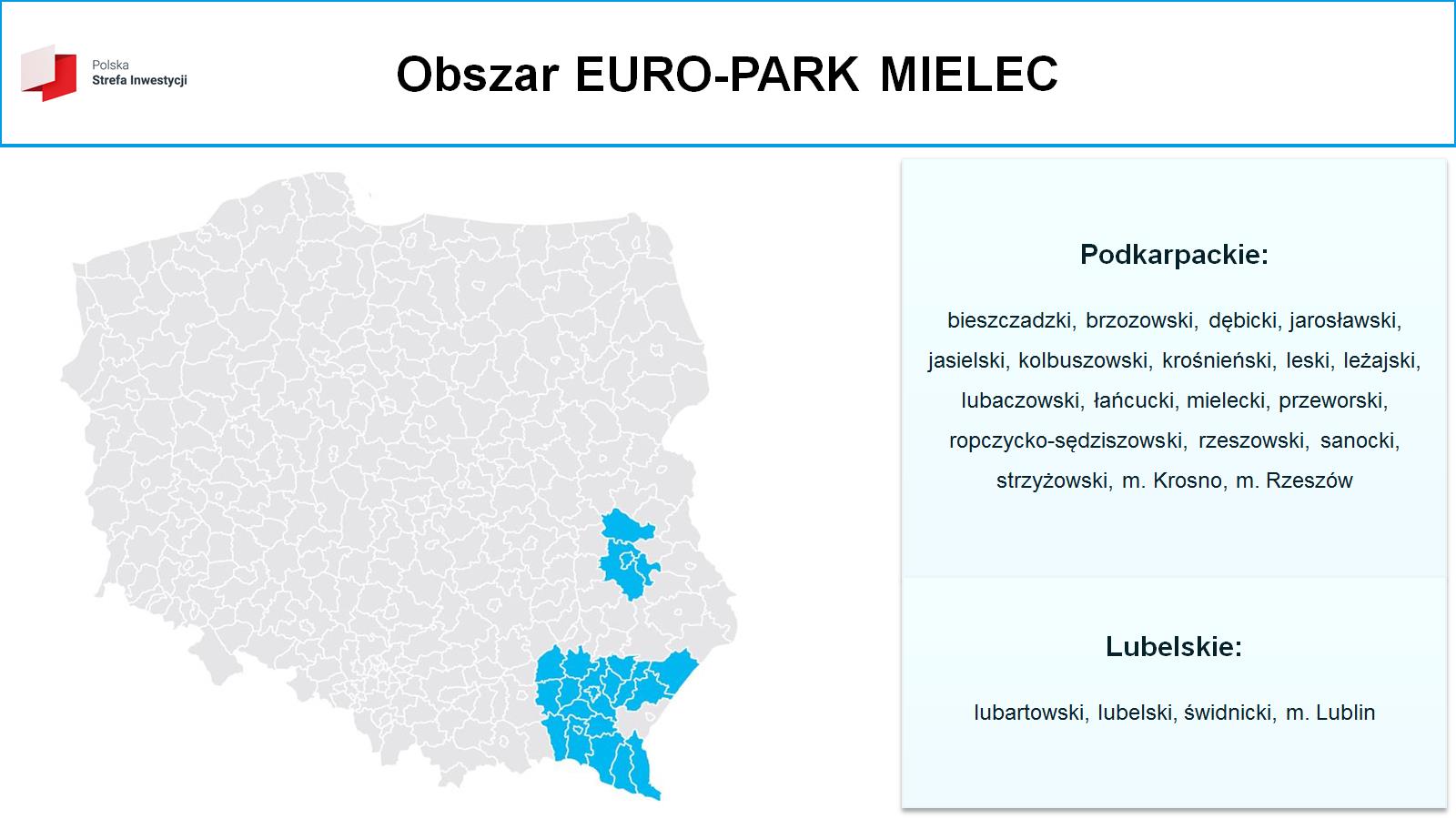 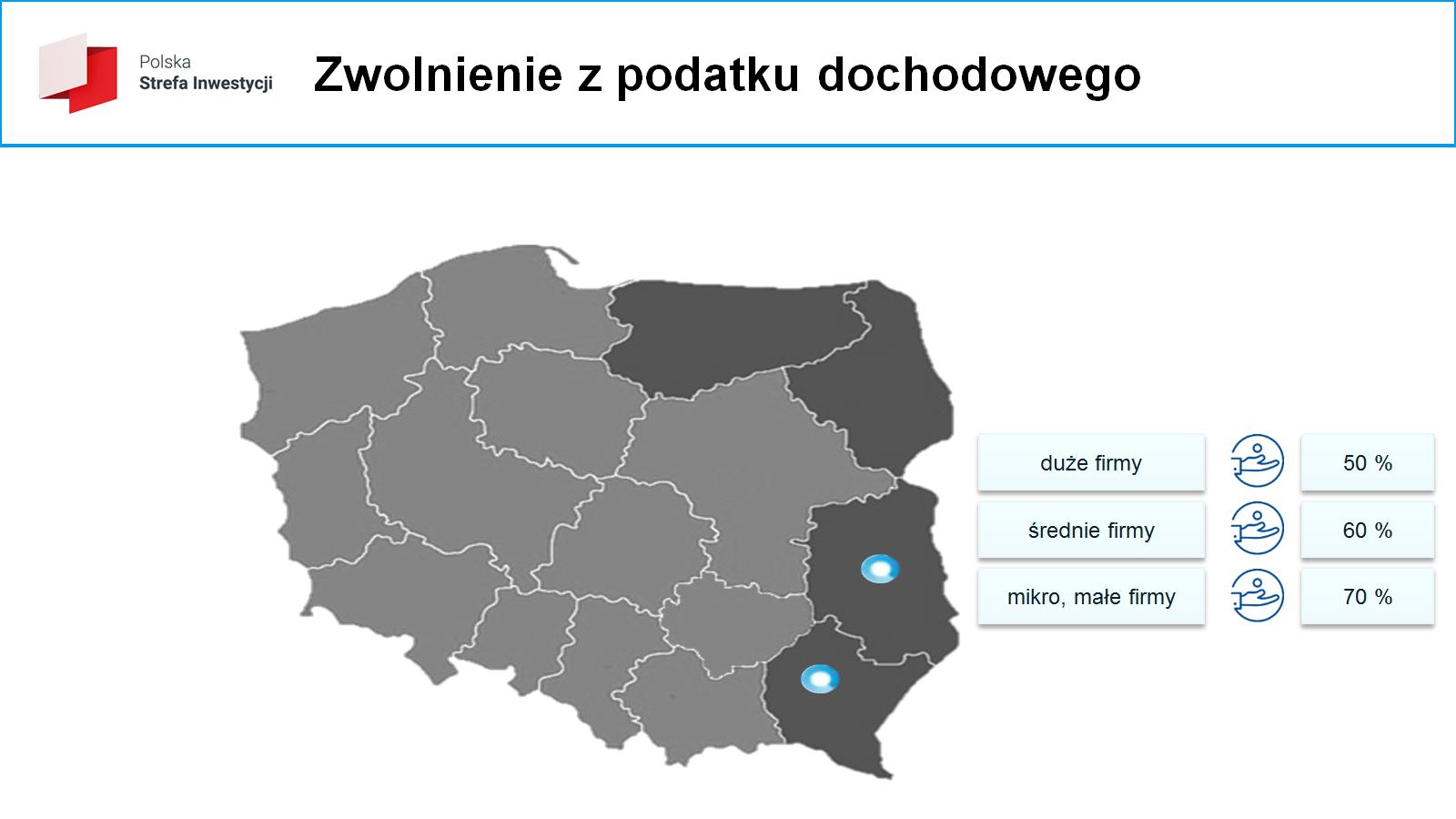 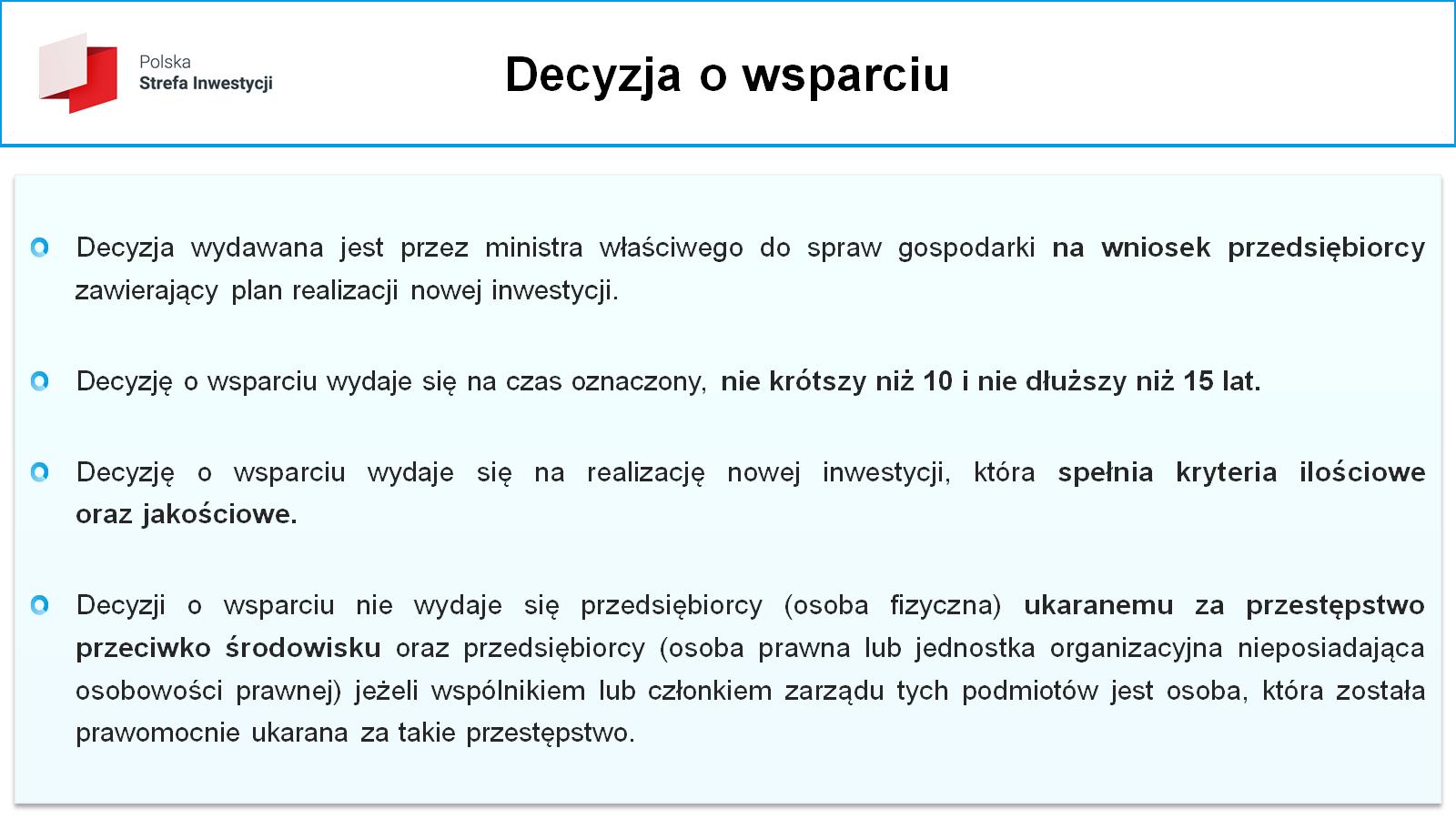 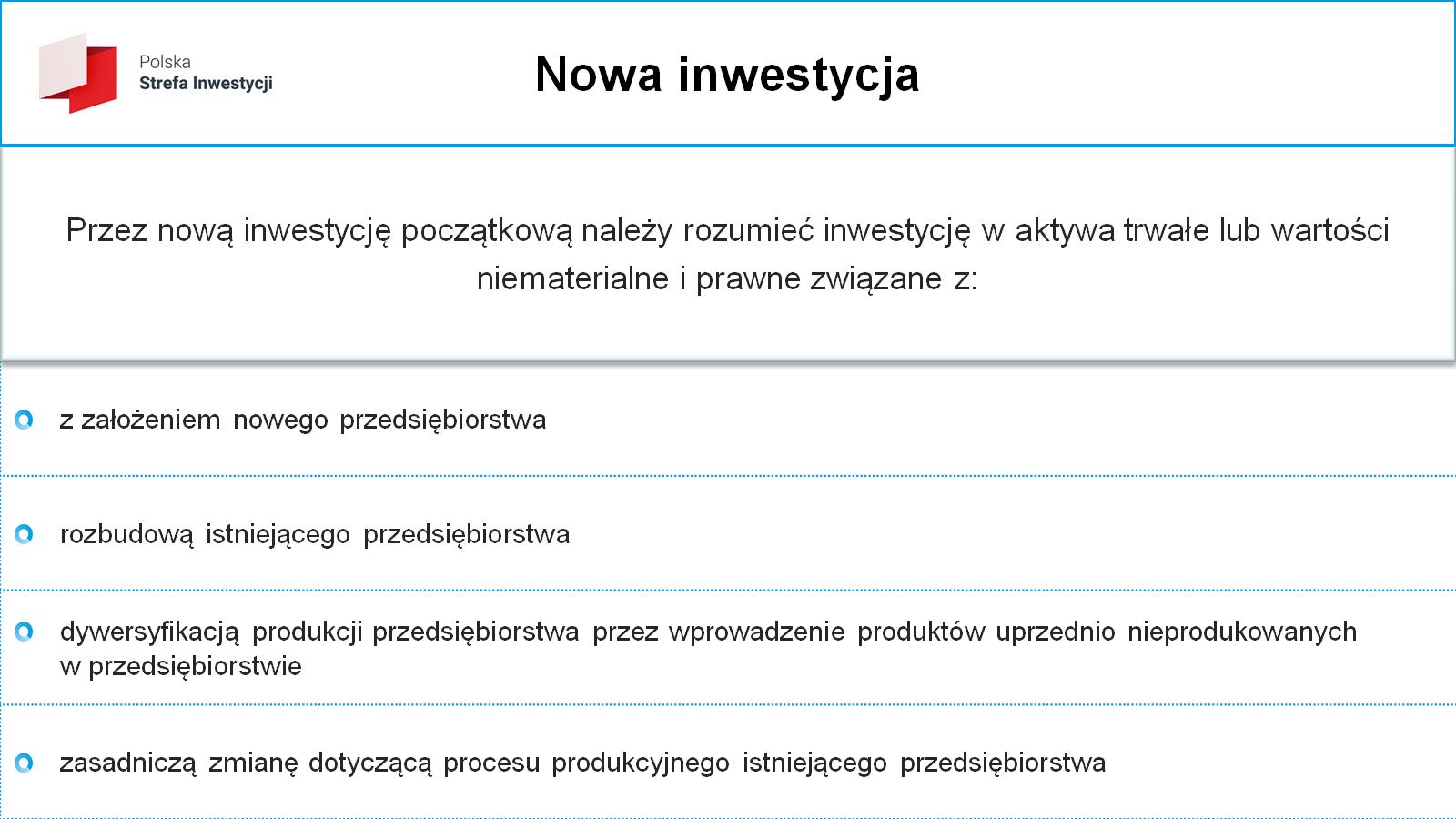 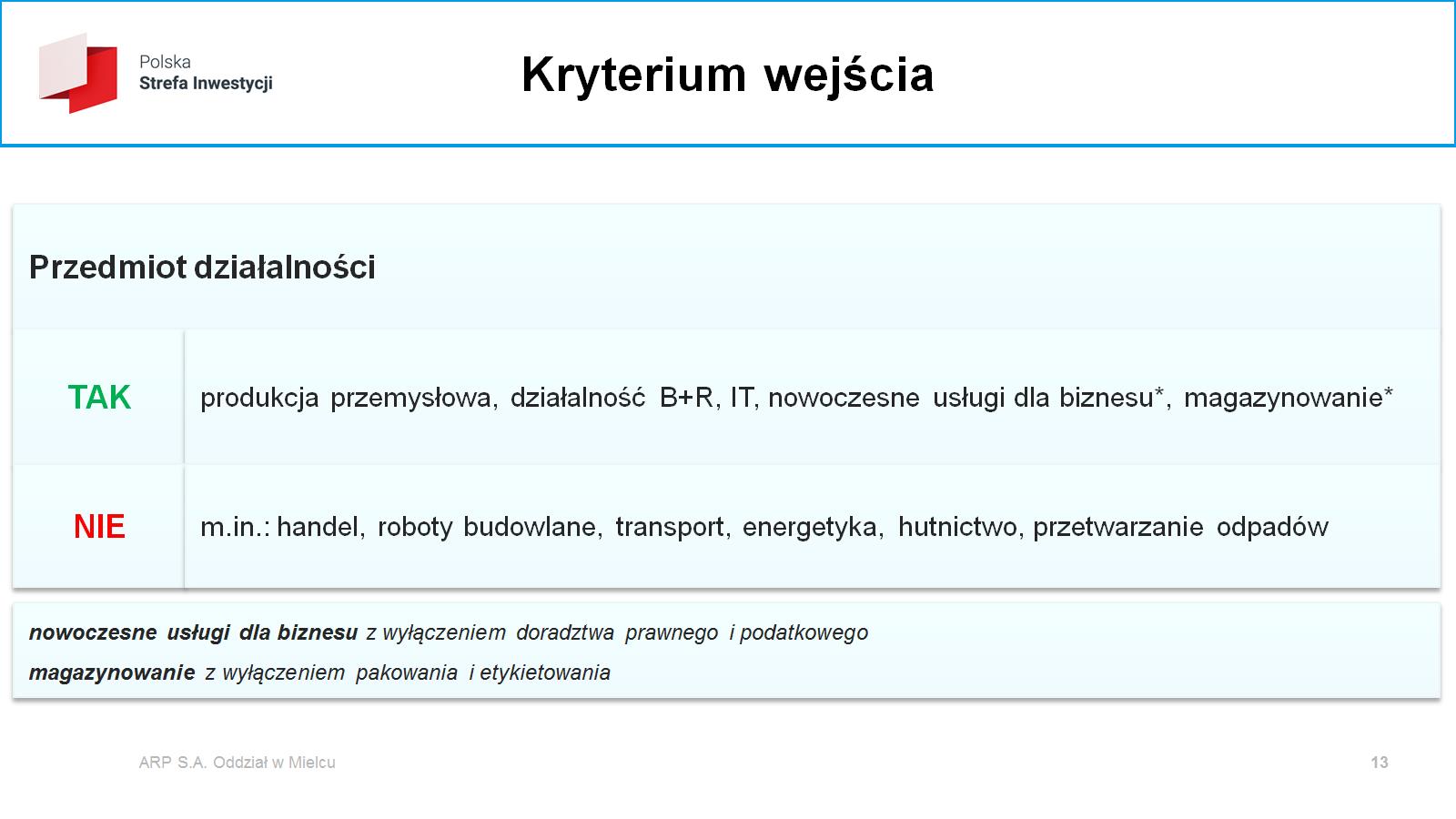 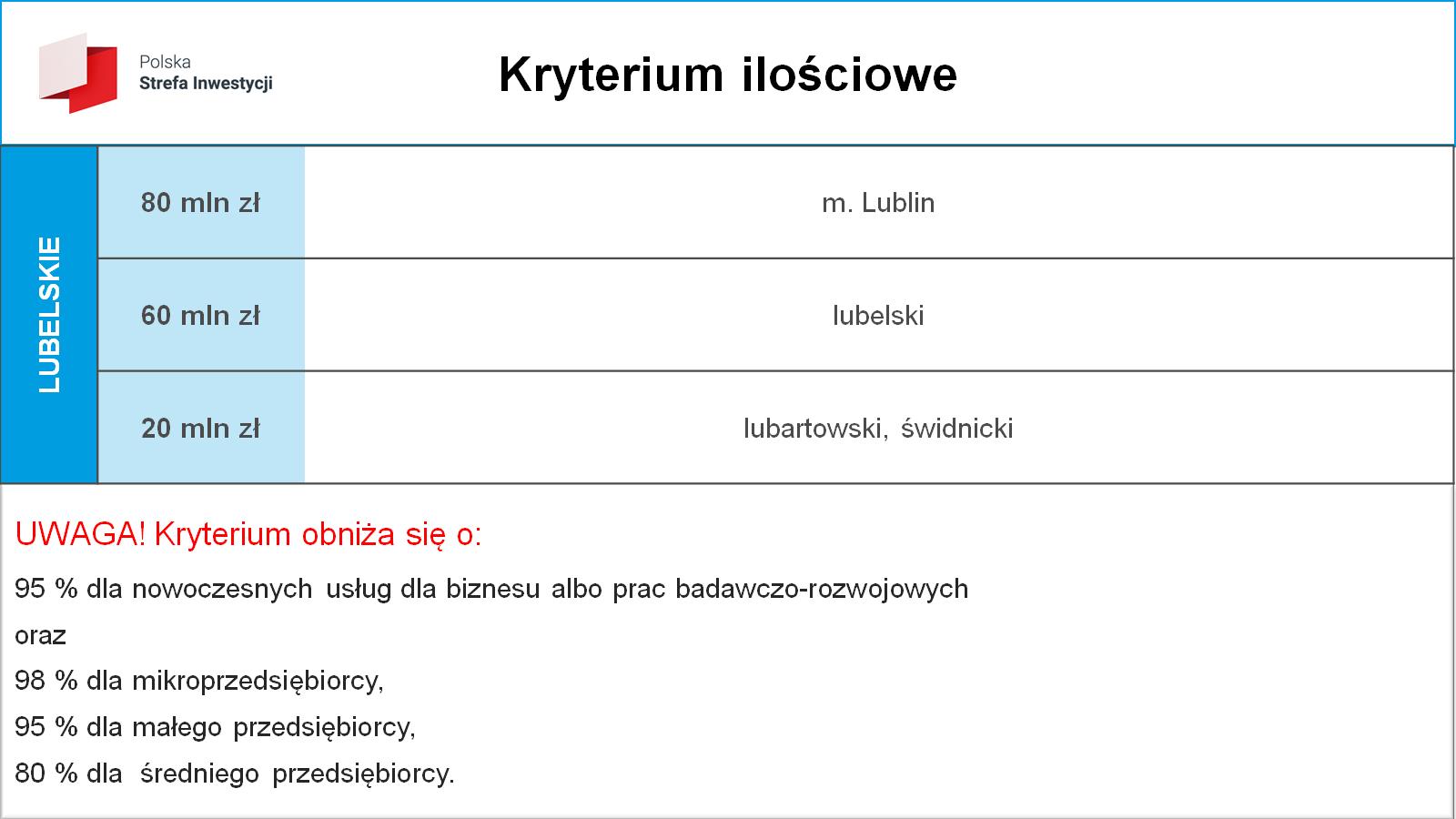 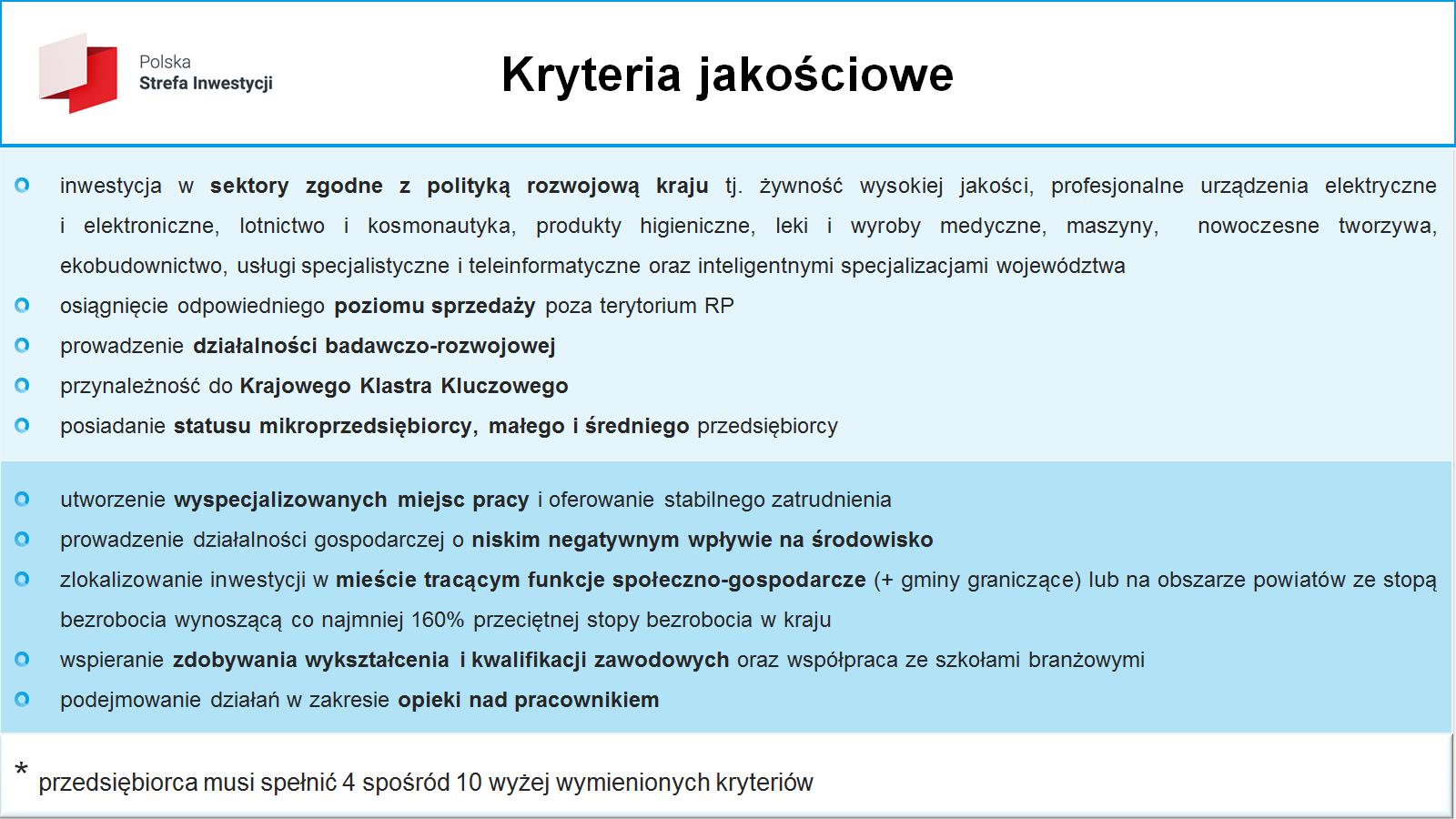 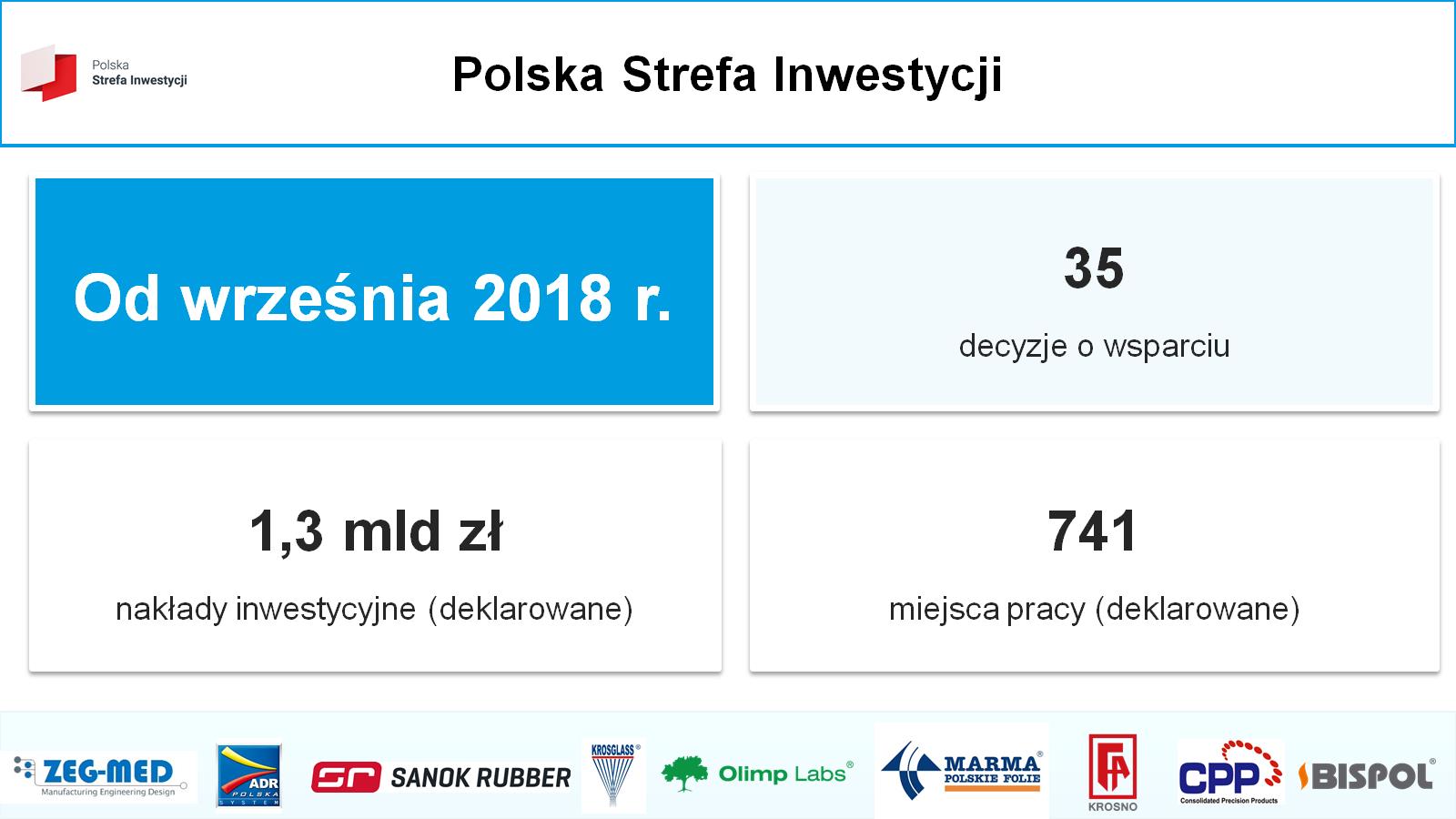 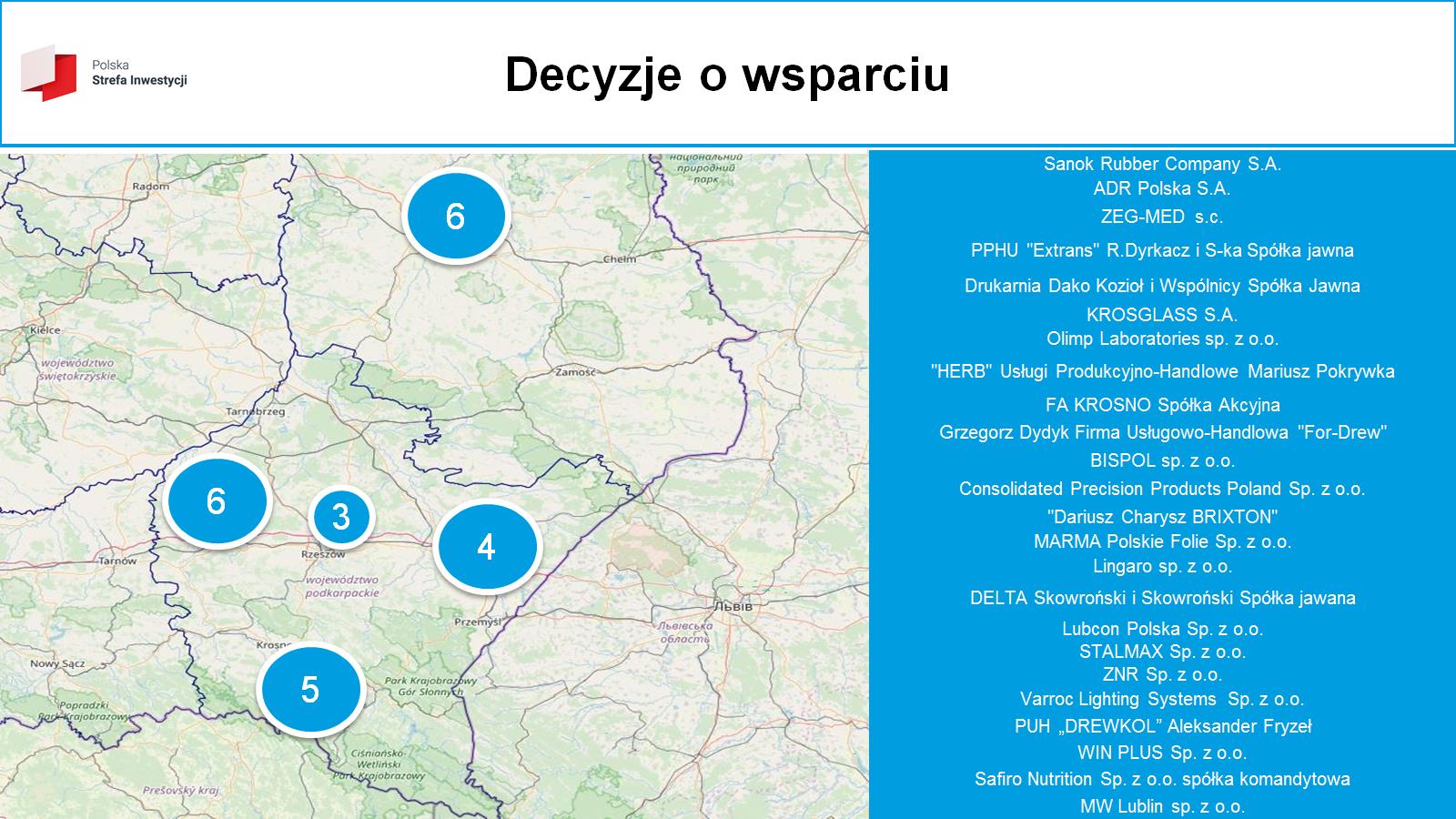 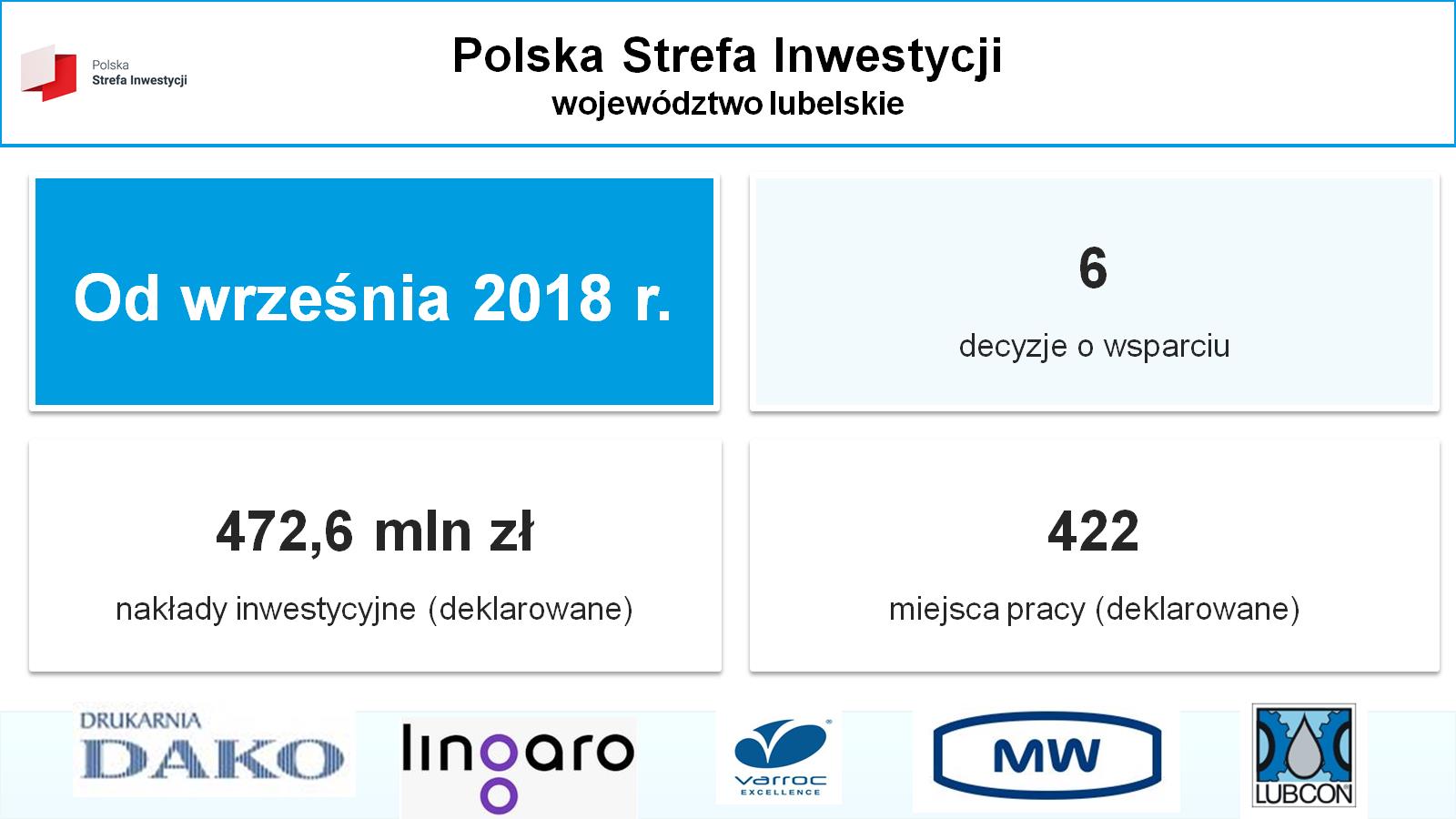 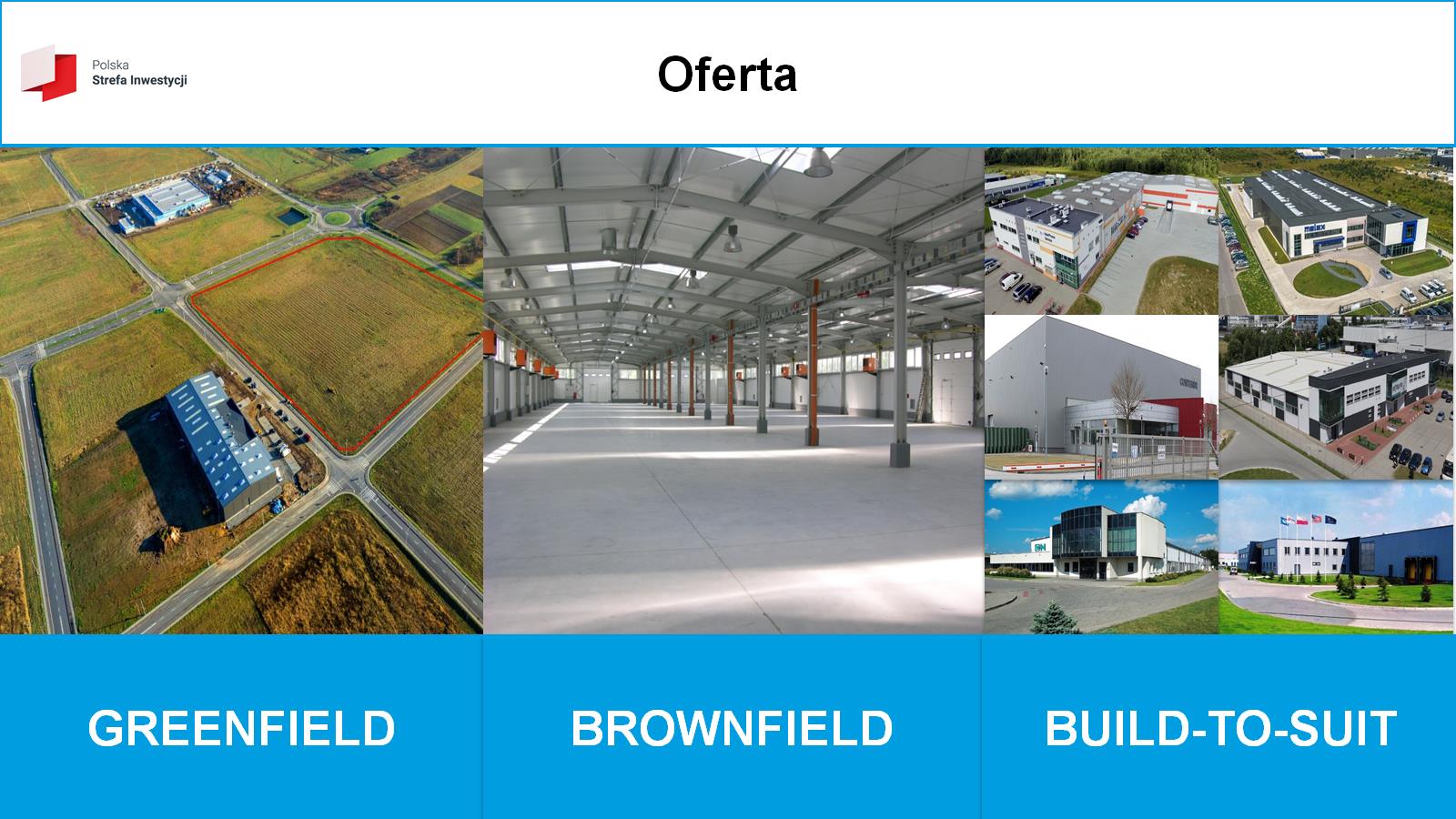 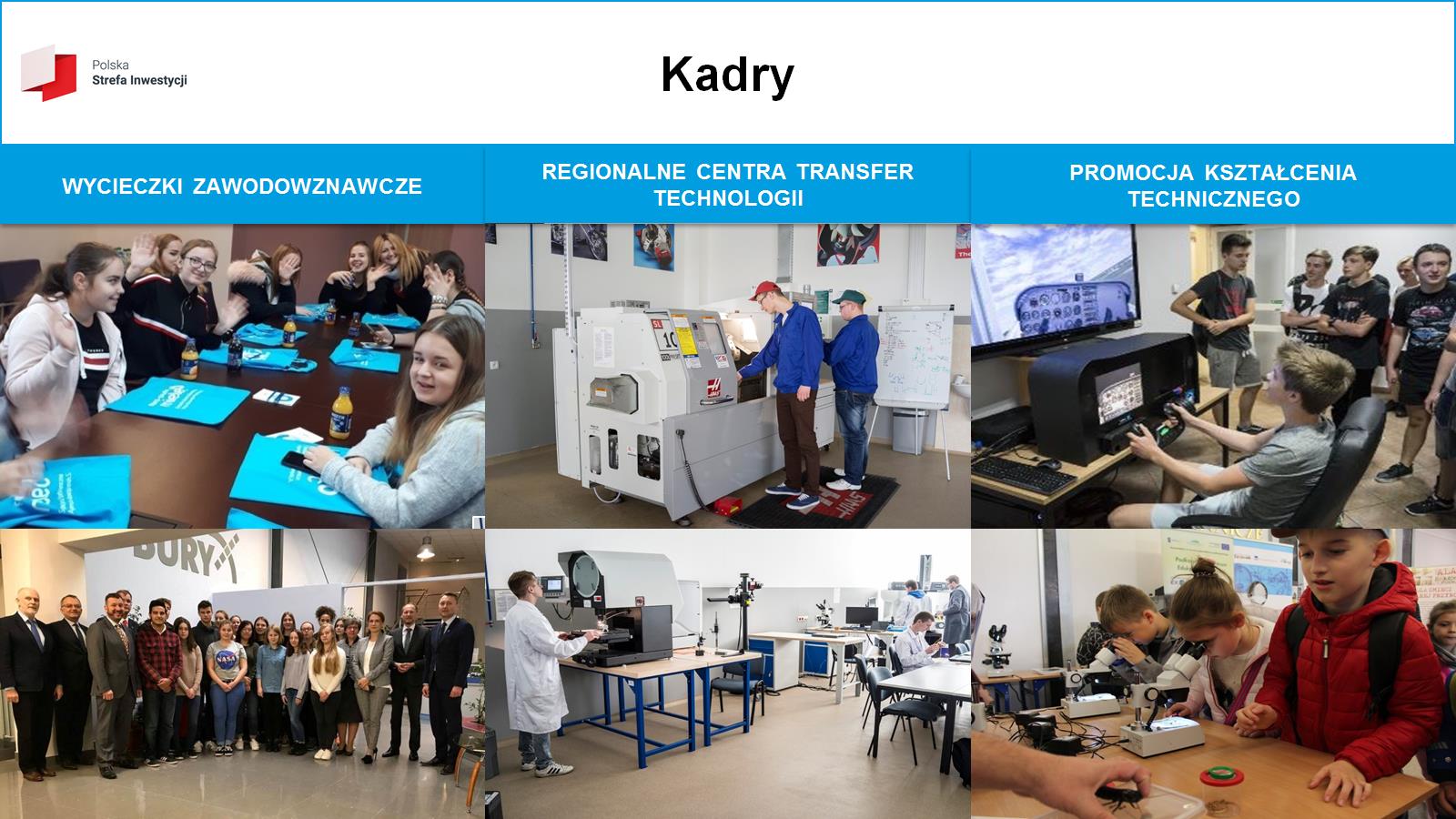 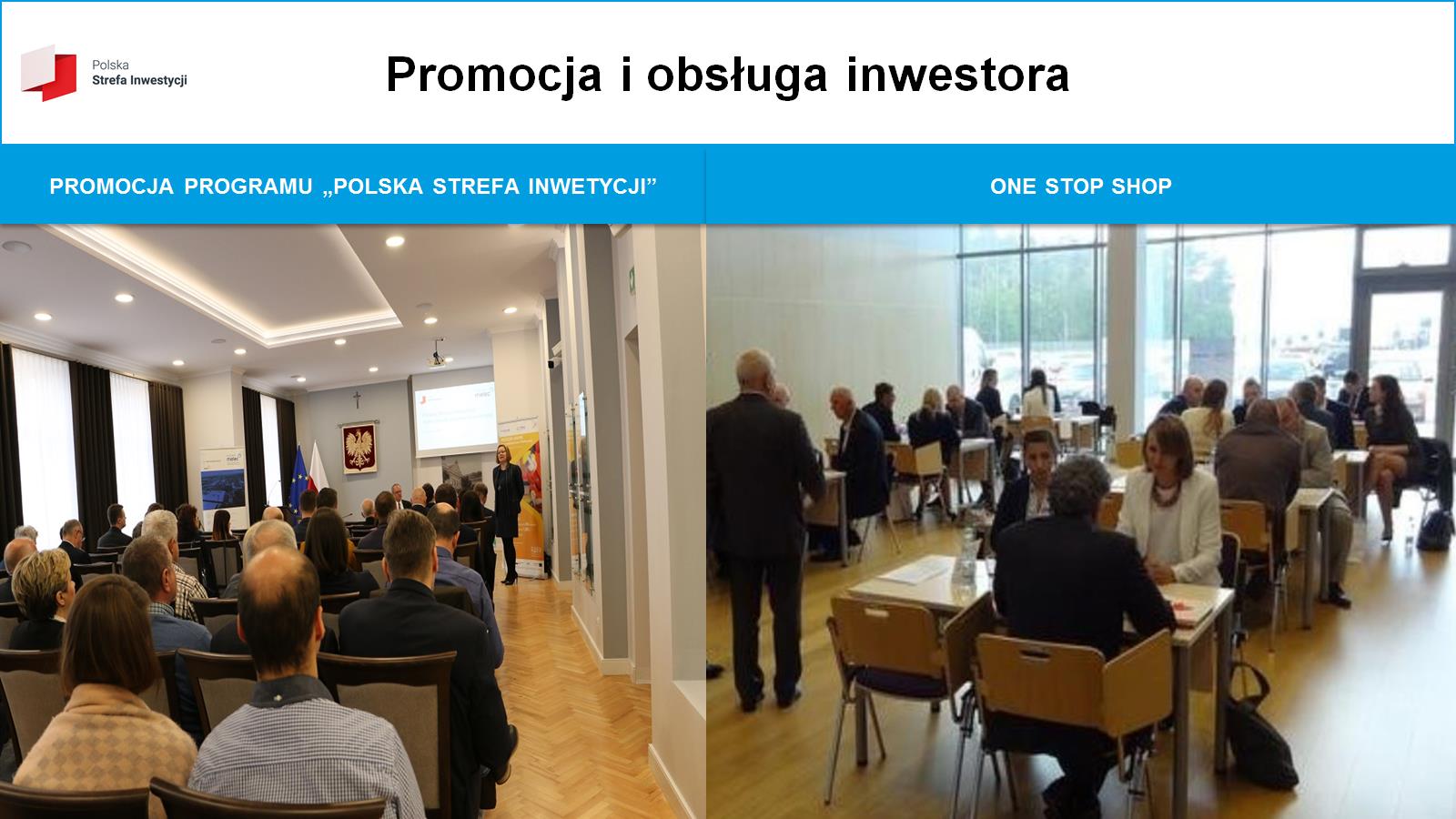 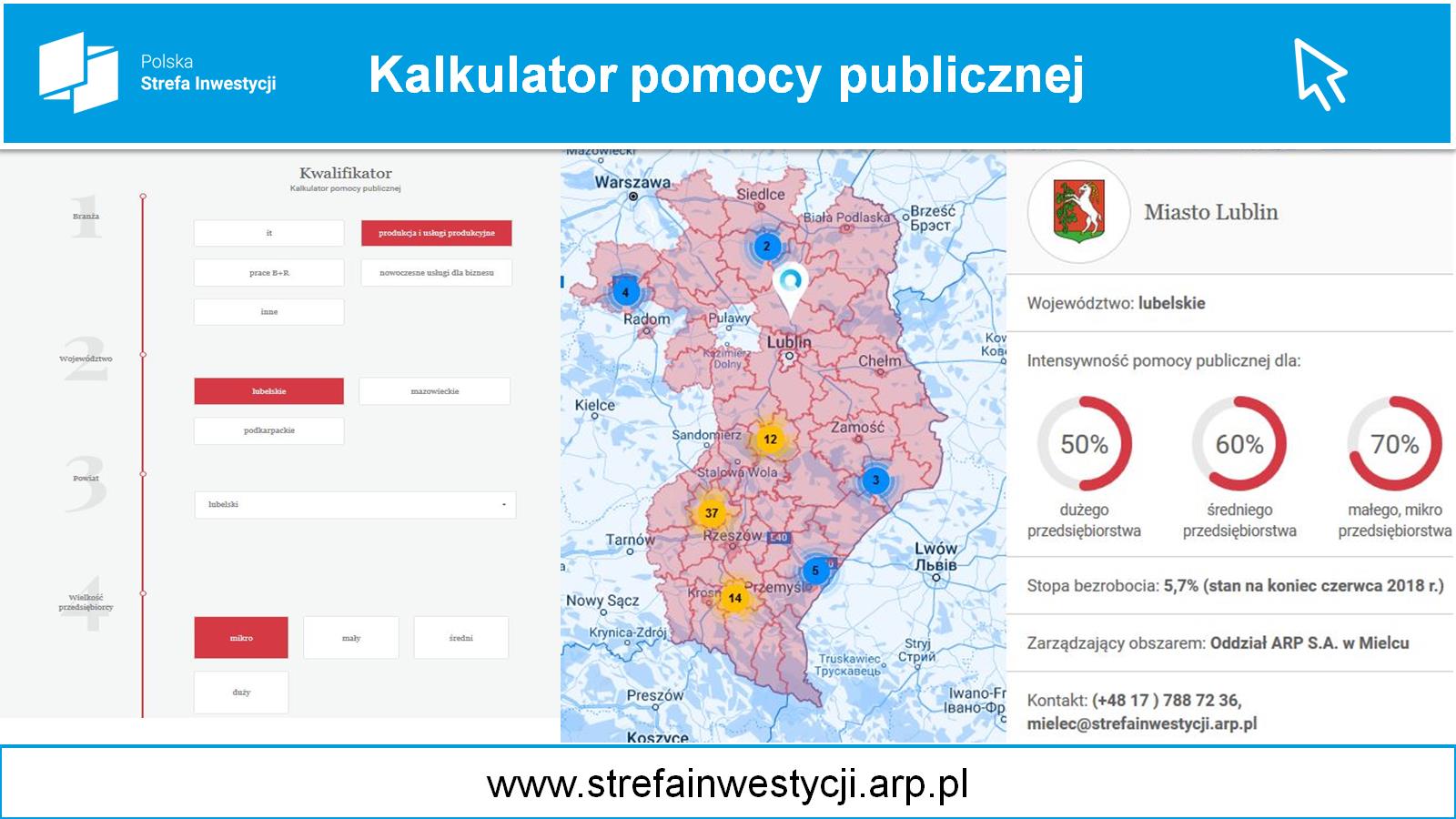 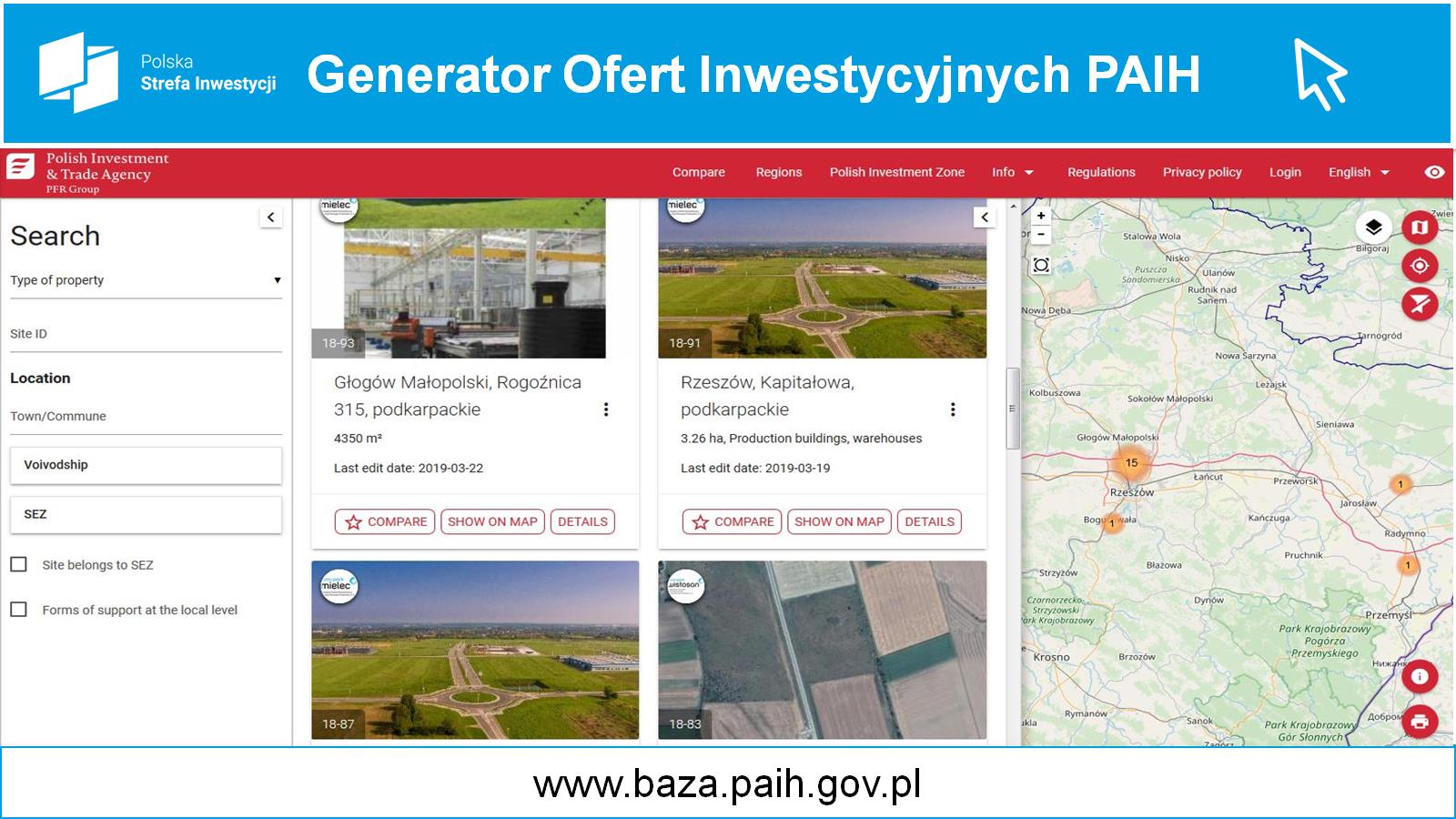 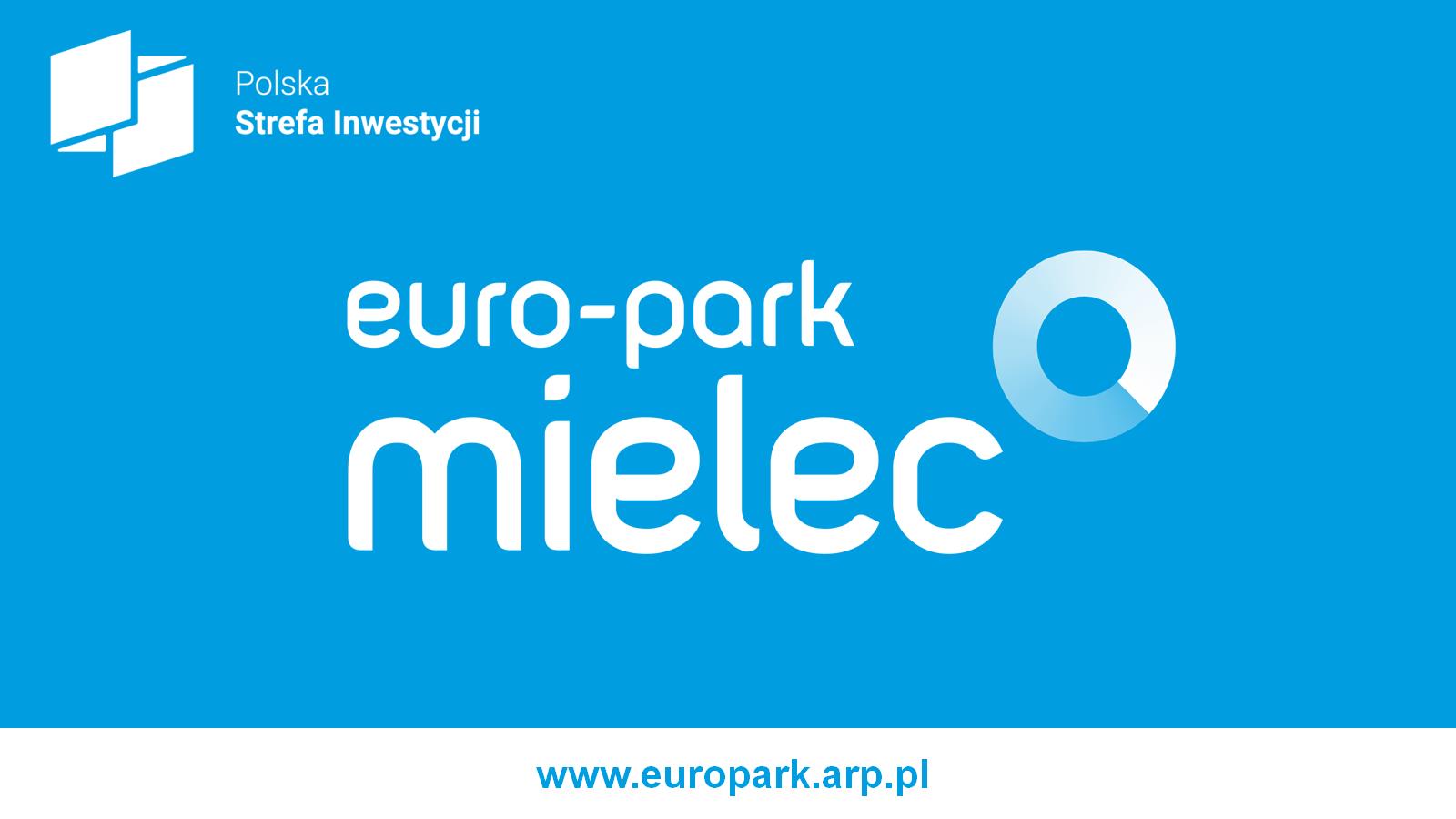